Премия
в области организации массовых мероприятий
«Золотая Легенда. Эпизод 3»
Название учреждения МИНИСТЕРСТВО КУЛЬТУРЫ РОССИЙСКОЙ ФЕДЕРАЦИИФЕДЕРАЛЬНОЕ ГОСУДАРСТВЕННОЕ БЮДЖЕТНОЕ ОБРАЗОВАТЕЛЬНОЕ УЧРЕЖДЕНИЕ ВЫСШЕГО ОБРАЗОВАНИЯ«ОРЛОВСКИЙ ГОСУДАРСТВЕННЫЙИНСТИТУТ КУЛЬТУРЫ» , Кафедра РТПиП, Научно-творческая лаборатория эстрадный студенческий театр "Веселая маска" под руководством Гавдис С.И.
Режиссеры мероприятия: Светлана Ивановна Гавдис, Калинина Елизавета Владимировна
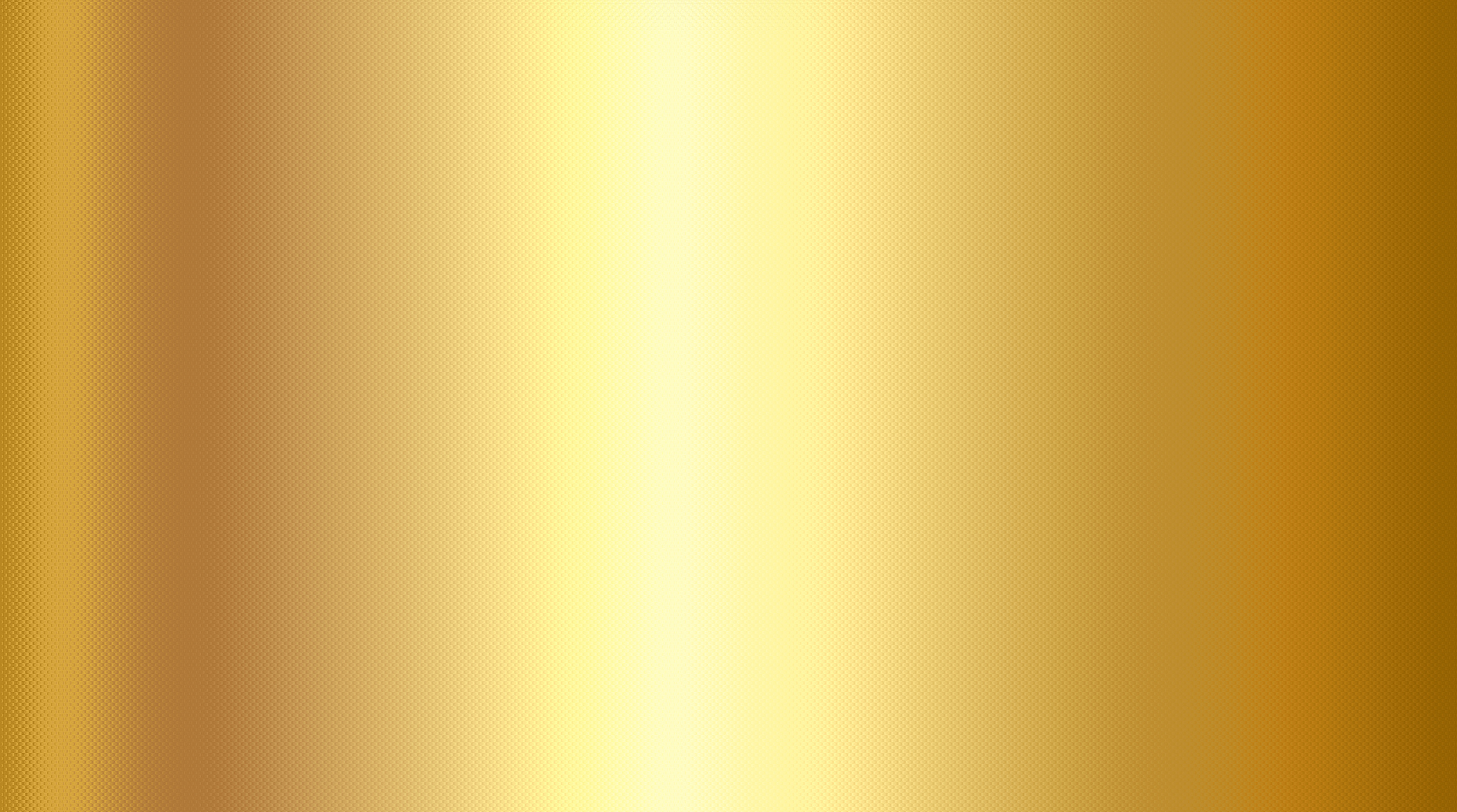 НАЗВАНИЕ ПРЕДСТАВЛЕНИЯ,
ДАТА И МЕСТО ЕГО ПРОВЕДЕНИЯ
Документально-художественное театрализованное представление «Мелодия судьбы», посвященное 95-летию Александры Николаевны Пахмутовой 
24 декабря 2024 г. Орел Центр Креативных Индустрий ОГИК
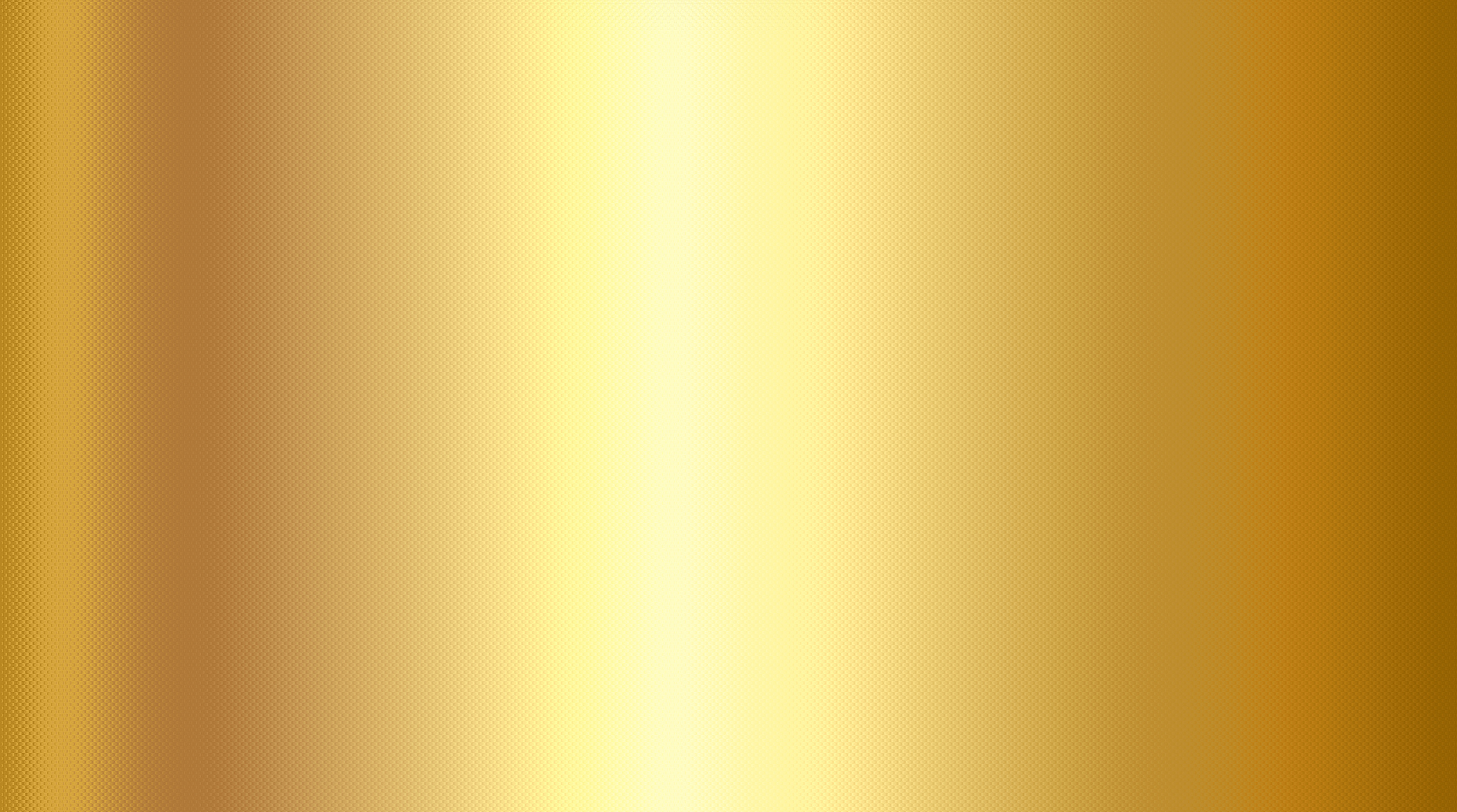 ЦЕЛИ, ЗАДАЧИ
Цель этого проекта - Вызвать интерес и уважение к жизни А.Н. Пахмутовой. Побудить зрителя помнить о творчестве великого композитора, которая всегда рождала в людях надежду в светлое будущее; побудить зрителя до конца бороться с трудностями своей судьбы

Перед нами стояли следующие задачи: 
 - Представить в полной мере значимость личности композитора в истории нашей страны 
 - Отразить трудность и насыщенность судьбы А. Н. Пахмутовой, погрузить в мир её души
 - Показать, что искусство способно развеять мрак рутины жизни
  - Доказать, что всё в ней должно восприниматься через собственный взгляд автора на мир
 - Обратить внимание и сформировать патриотические чувства, на примере Александры Николаевны Пахмутовой
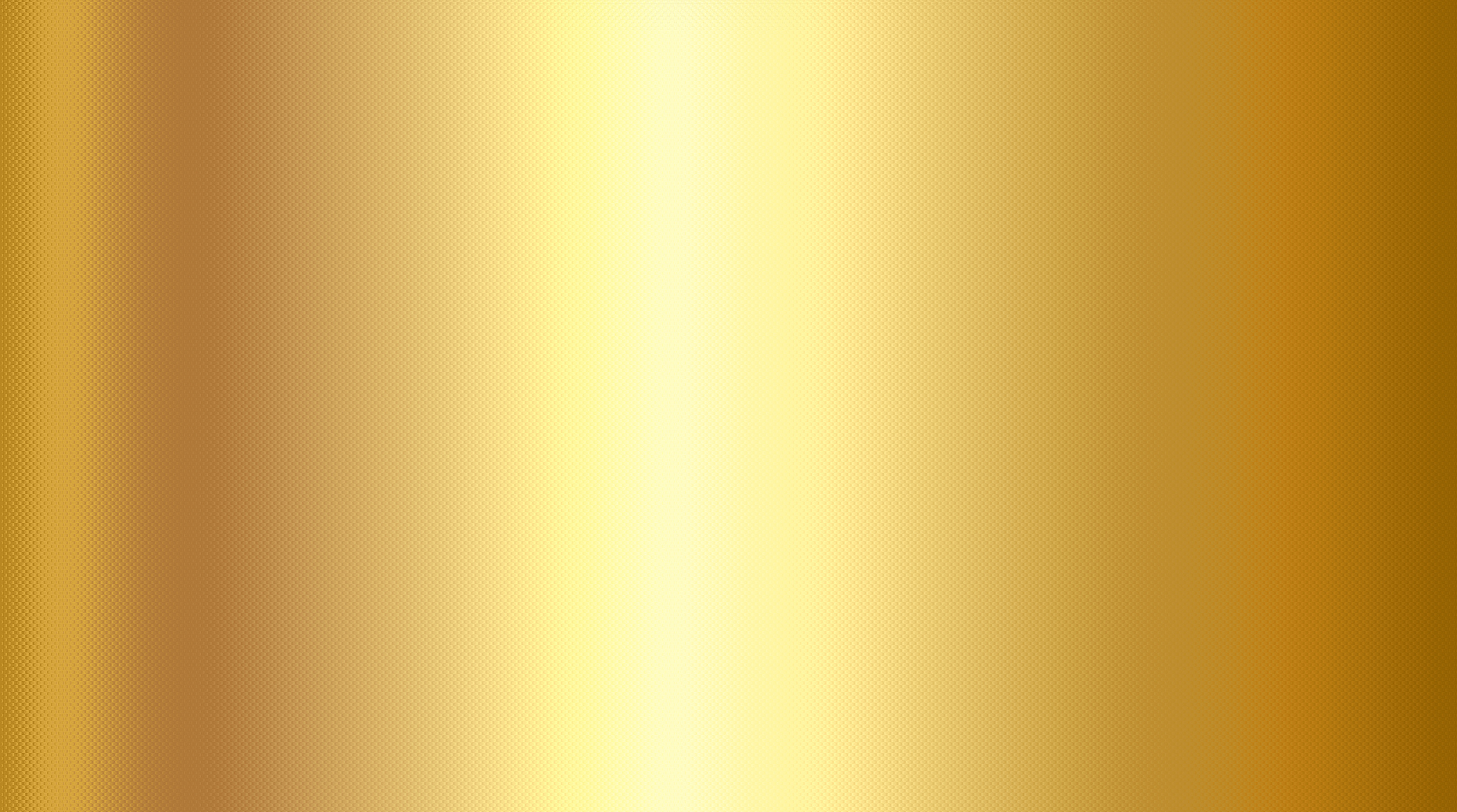 ОПИСАНИЕ, ОСНОВНЫЕ МЫСЛИ, ЗАЛОЖЕННЫЕ В ОСНОВУ МЕРОПРИЯТИЯ
Александра Пахмутова – имя, которое не нуждается в представлении. Её мелодии знакомы каждому, они стали частью нашей культуры, нашей истории. В 2024 году мы отмечали 95-летие со дня рождения этого выдающегося композитора, и в честь этого события было создано документально-художественное представление "Мелодия судьбы". Наш проект – вдохновляющее послание всем, кто стремится к творчеству, кто верит в свою мечту. "Мелодия судьбы" – это путешествие по жизни Александры Николаевны, от детских лет в Волгограде до всенародного признания. Мы хотели рассказать о том, как маленькая девочка, влюбленная в музыку, преодолела все трудности и стала одним из самых значимых композиторов нашей страны. Её история – гимн трудолюбию, упорству и вере в себя.Представление состоит из трёх эпизодов, каждый из которых раскрывает разные грани личности и творчества Александры Пахмутовой. Подчеркивается, что Пахмутова остаётся ярким ориентиром для всех, кто стремится выразить себя в искусстве. Несмотря на испытания и перемены, сопровождавшие её долгий творческий путь, она оставалась верна себе и своим принципам, сохраняя ясность видения и непоколебимую веру в силу искусства.Таким образом, проект «Мелодия судьбы» предлагает зрителям взглянуть на неё как на символ вечности, красоты и человечности. Он напоминает нам о значимости преемственности традиций, достоинства труда и ответственности художника перед обществом."Мелодия судьбы" – это наш поклон великому мастеру, чей талант и преданность искусству останутся в нашей памяти навсегда.
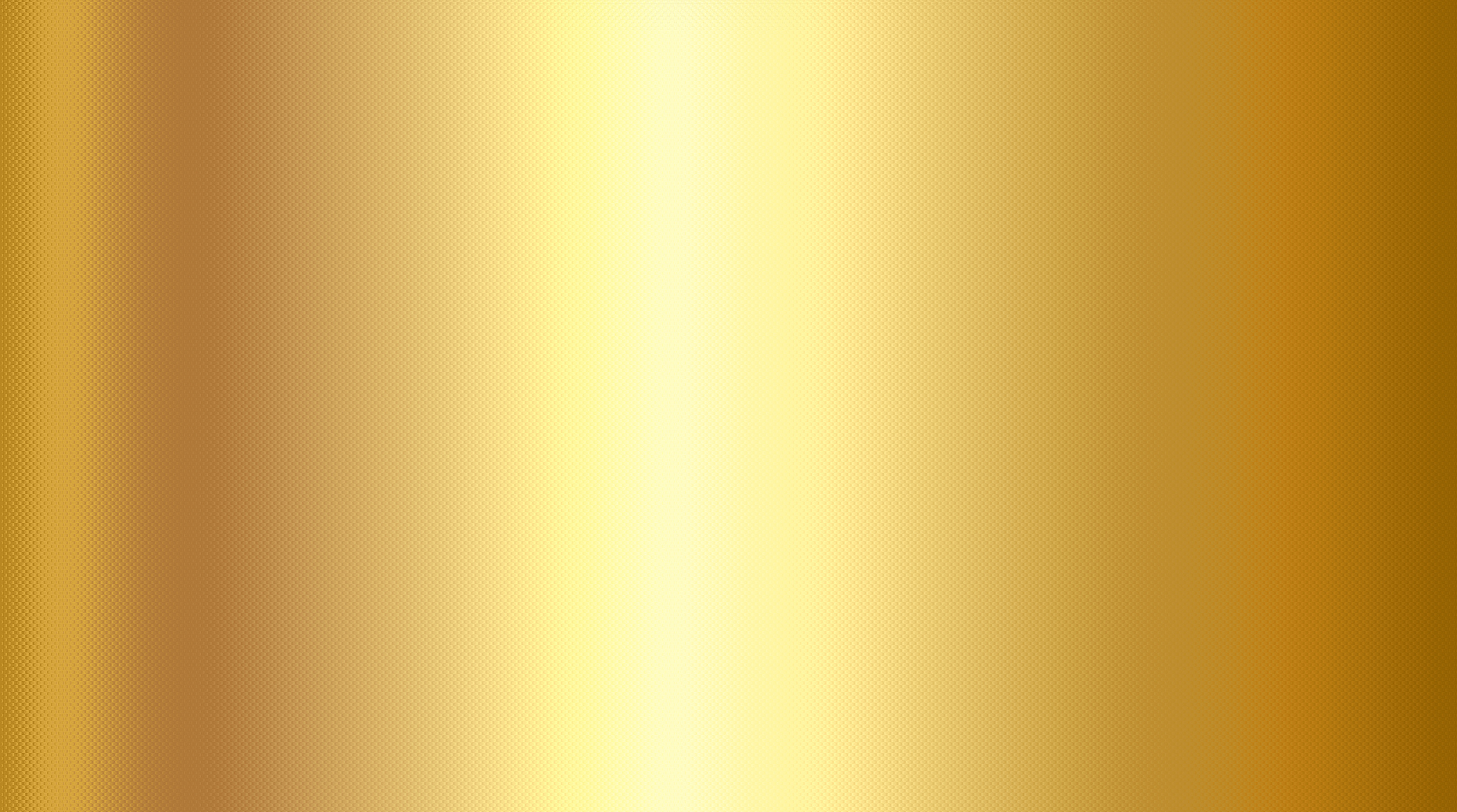 ЦИФРОВЫЕ ПОКАЗАТЕЛИ ПРОЕКТА:
КОЛИЧЕСТВО УЧАСТНИКОВ, ЗРИТЕЛЕЙ
И ДРУГИЕ КОЛИЧЕСТВЕННЫЕ ПОКАЗАТЕЛИ
Количество участников: 42 человека
Количество зрителей: 85 человек
Количество участников организационно-постановочной группы: 13 человек
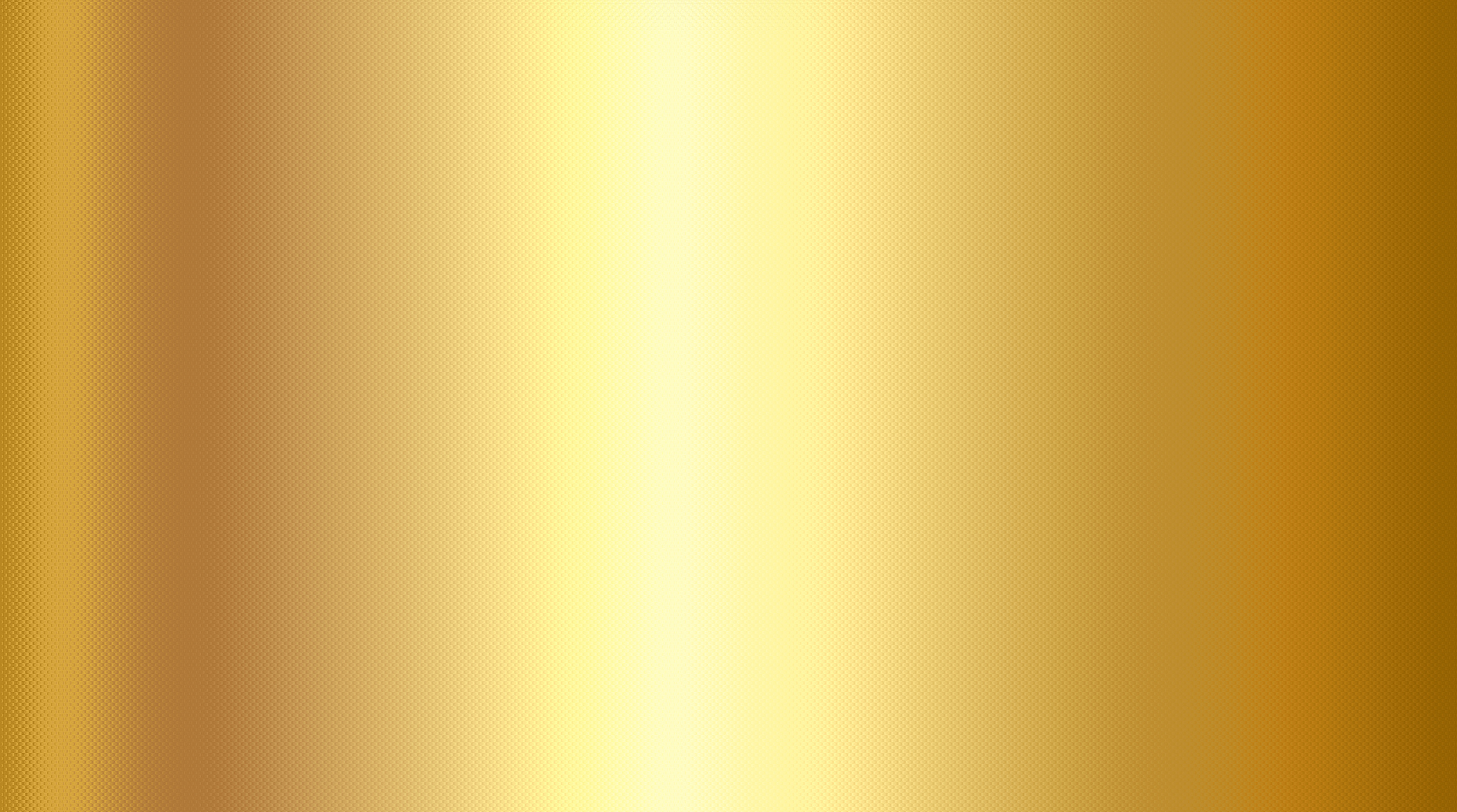 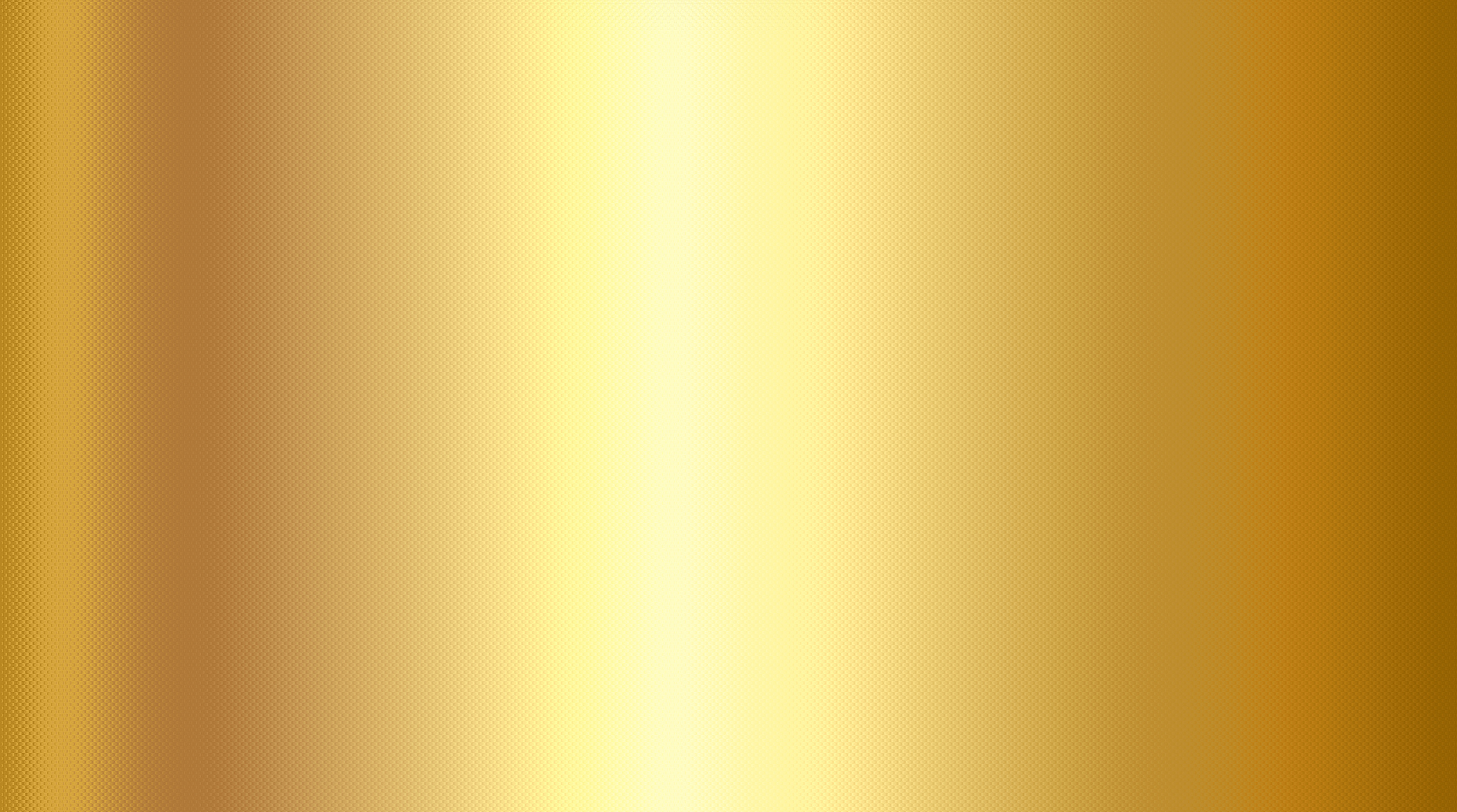 ЗАКЛЮЧИТЕЛЬНЫЕ КОММЕНТАРИИ
К ПРОЕКТУ:
Документально-художественное театрализованное представление «Мелодия судьбы», посвященное 95-летию А.Н. Пахмутовой, стало для меня первым крупным проектом. Самое ценное, что я смогла из него вынести – это полученный опыт и отклик. В первую очередь от Эстрадного студенческого театра «Веселая маска», который стал командой и организационно- постановочной, и актерской. Они смогли по-настоящему узнать и погрузиться в жизнь, творчество композитора. В их сердцах откликнулись все аспекты деятельности Александры Николаевны настолько, что театр стал во многом обращаться к произведениям уже в своих других работах. Кроме команды, я смогла услышать и проникновенные отзывы зрителей: «Здравствуйте! Хотела поблагодарить тебя за чудесное представление – мне понравилось. Но самое главное, я всегда говорила, что не поверю в любовь, пока не увижу это. И своей работой ты мне это показала. Теперь я в нее верю. Даже пересмотрела бы еще пару раз», «Всегда звучала музыка Александры Николаевны. Мы до сих пор восхищаемся творчеством этой удивительной женщины – Александры Николаевны. Как пережила она уход мужа, кто помог пережить трагедию и как ожила она, все это воплотили молодые актеры на сцене. С задачей, поставленной режиссером-постановщиком, они справились. Мы, зрители, благодарны им за то, что доставили нам радость и вспомнили эту талантливую женщину и композитора многих известных песен, любимых нами, прозвучавших в зале. Здорово! Браво!». Именно за этот бесценный результат я благодарна проекту.